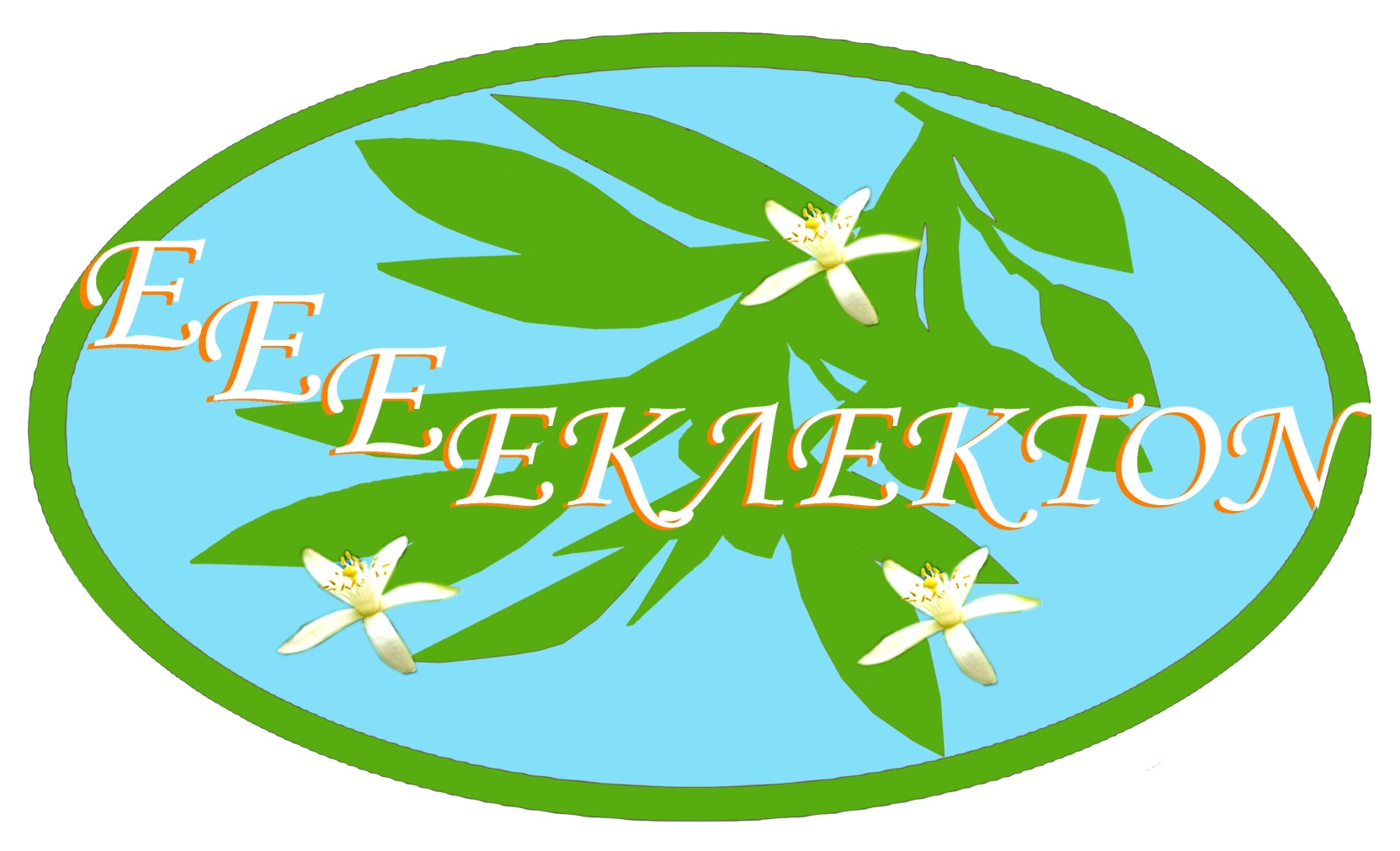 ΕΙΚΟΝΙΚΗ ΕΠΙΧΕΙΡΗΣΗ
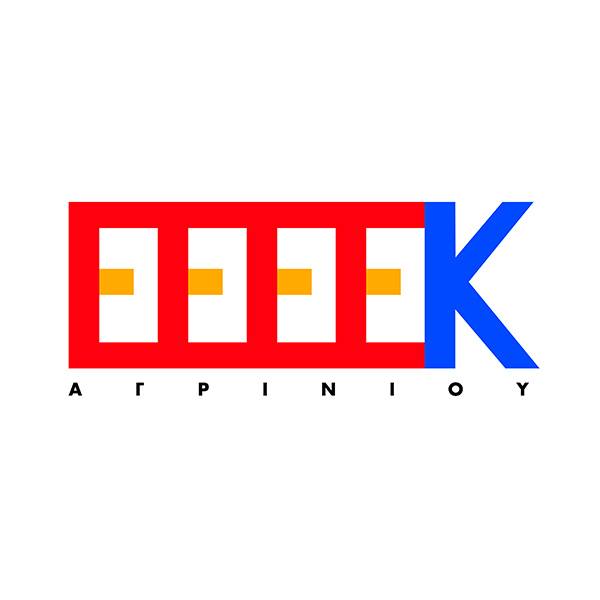 ΕΕΕΕΚΛΕΚΤΟΝ…
Η ΕΙΚΟΝΙΚΗ ΕΠΙΧΕΙΡΗΣΗ ΤΟΥ Ε.Ε.Ε.Ε.Κ.
ΠΕΡΙΓΡΑΦΗ ΤΟΥ ΠΡΟΓΡΑΜΜΑΤΟΣ
ΥΛΟΠΟΙΗΣΗ: ΣΩΜΑΤΕΙΟ ΕΠΙΧ/ΤΑΣ ΝΕΩΝ / JUNIOR ACHIEVEMENT GREECE (ΣΕΝ/JA Greece)
ΣΩΜΑΤΕΙΟ ΕΠΙΧΕΙΡΗΜΑΤΙΚΟΤΗΤΑΣ ΝΕΩΝ
JUNIOR ACHIEVEMENT WORLDWIDE
JUNIOR ACHIEVEMENT – YOUNG ENTERPRISE EUROPE (JA – YE)
ΤΡΟΠΟΣ ΥΛΟΠΟΙΗΣΗΣ ΠΡΟΓΡΑΜΜΑΤΟΣ
ΟΦΕΛΗ ΤΟΥ ΠΡΟΓΡΑΜΜΑΤΟΣ
ΣΤΟΧΟΣ ΠΡΟΓΡΑΜΜΑΤΟΣ
ΜΑΘΗΣΙΑΚΑ ΟΦΕΛΗ (1)
Επικοινωνιακές – Συνεργατικές Ικανότητες
Ικανότητες Διαπραγμάτευσης
Ικανότητες Διαχείρισης Χρόνου
Ανάπτυξη Περιβαλλοντικής Συνείδησης
ΜΑΘΗΣΙΑΚΑ ΟΦΕΛΗ (2)
Μάρκετινγκ – Εκθέσεις, Διαγωνισμοί
Ομαδική Εργασία Δημιουργίας της Επιχείρησης
ΕΙΚΟΝΙΚΗ ΕΠΙΧΕΙΡΗΣΗ 2016-2017
ΕΕΕΕΚΛΕΚΤΟΝ…
ΣΤΑΔΙΑ ΣΧΗΜΑΤΙΣΜΟΥ ΕΠΙΧΕΙΡΗΣΗΣ
1ο ΣΤΑΔΙΟ
ΙΔΡΥΣΗ ΕΠΙΧΕΙΡΗΣΗΣ «ΧΕΙΡΟΠΟΙΗΤΟ»
ΥΠΟΓΡΑΦΗ ΚΑΤΑΣΤΑΤΙΚΟΥ
ΣΤΑΔΙΑ ΣΧΗΜΑΤΙΣΜΟΥ ΕΠΙΧΕΙΡΗΣΗΣ
2ο ΣΤΑΔΙΟ
ΚΑΤΑΝΟΜΗ ΠΡΟΣΩΠΙΚΟΥ ΣΤΑ ΤΜΗΜΑΤΑ ΤΗΣ ΕΠΙΧΕΙΡΗΣΗΣ
Διευθυντής Παραγωγής
Υπεύθυνος Παραγωγής
Υπεύθυνος
Συσκ/σιας
Υπεύθυνος Εφοδιασμού
Υπ/νος Ποιοτ. Ελεγχου
Υπεύθυνος Ασφαλείας
Πωλητής Α
Πωλητής Β
Υπεύθυνη Εξυπ/σης
Πελατών
Αρχι - μάγειρας
Ταμίας
Βοηθός Μάγειρα
ΣΤΑΔΙΑ ΣΧΗΜΑΤΙΣΜΟΥ ΕΠΙΧΕΙΡΗΣΗΣ
ΛΙΚΕΡ
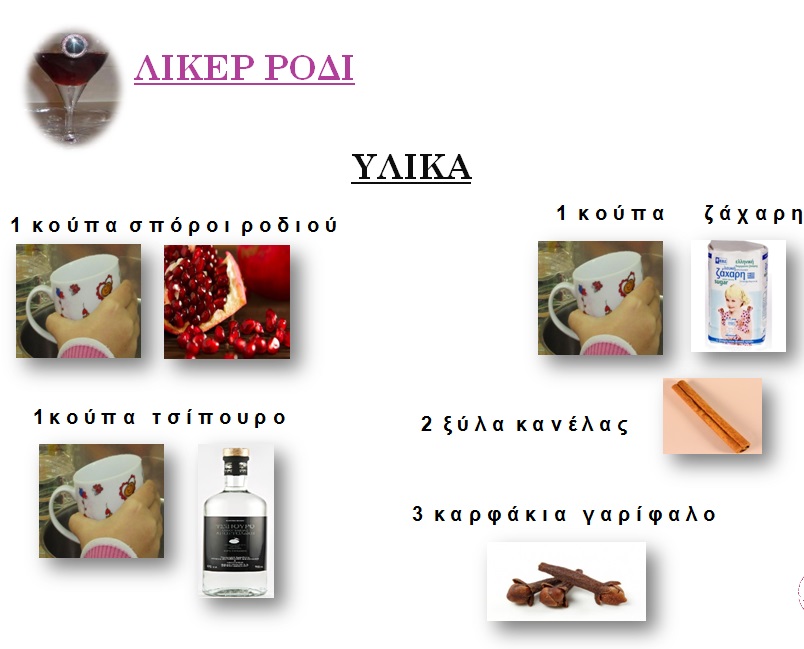 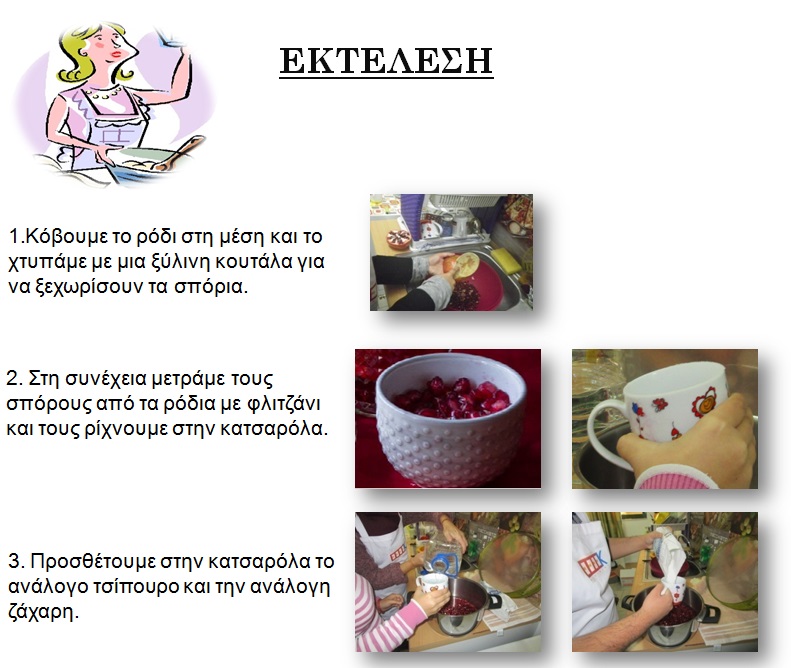 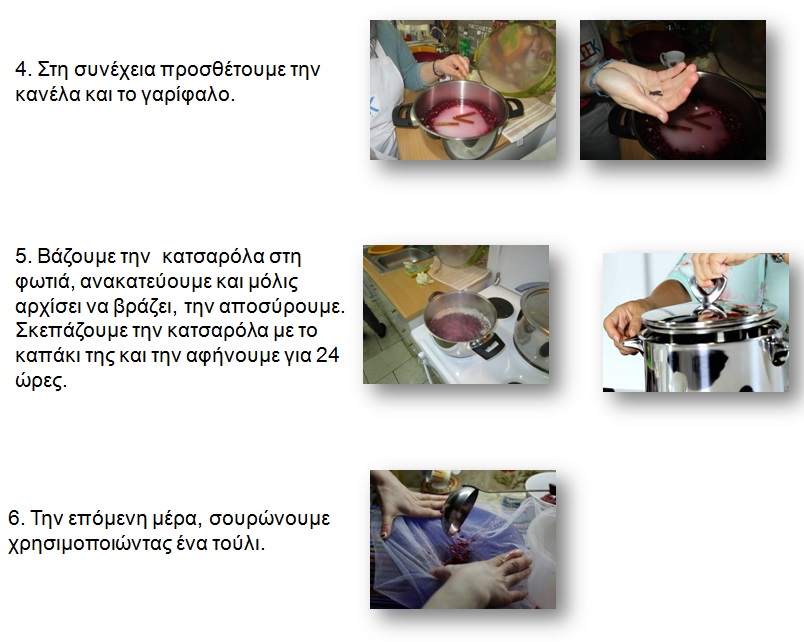 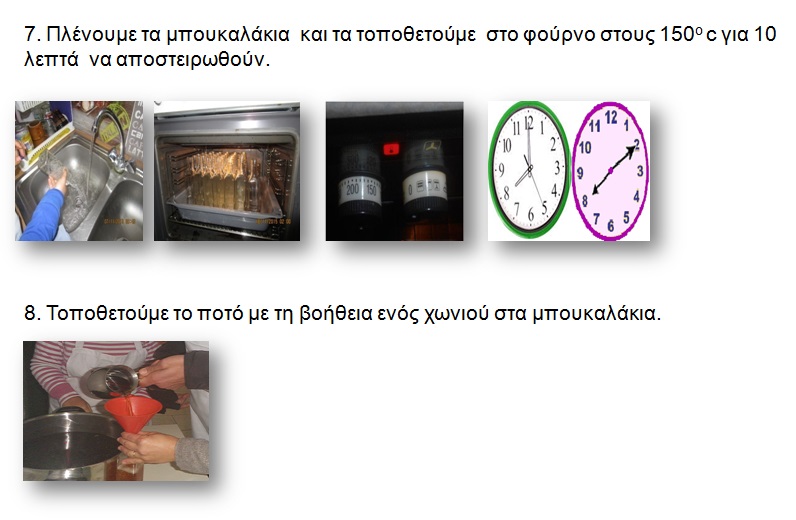 ΜΕ ΑΝΤΙΣΤΟΙΧΟ ΤΡΟΠΟ ΠΑΡΑΣΚΕΥΑΣΤΗΚΑΝ ΑΚΟΜΗ ΛΙΚΕΡ….
Για την διακόσμηση των συσκευασιών των προϊόντων καταλυτική ήταν η συμβολή του προσωπικού του εργαστηρίου καλλιτεχνικών.
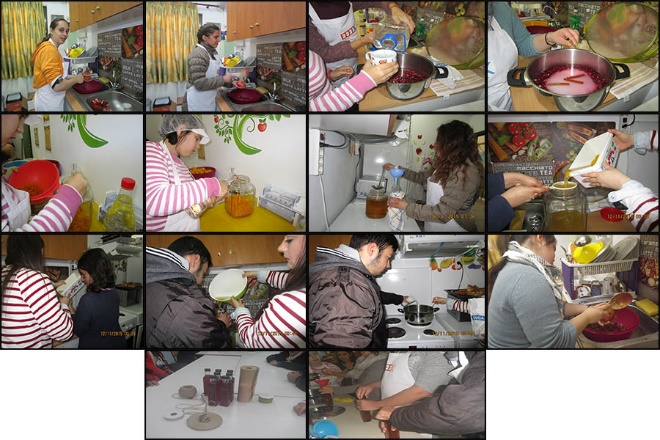 ΓΛΥΚΟ ΚΟΥΤΑΛΙΟΥ
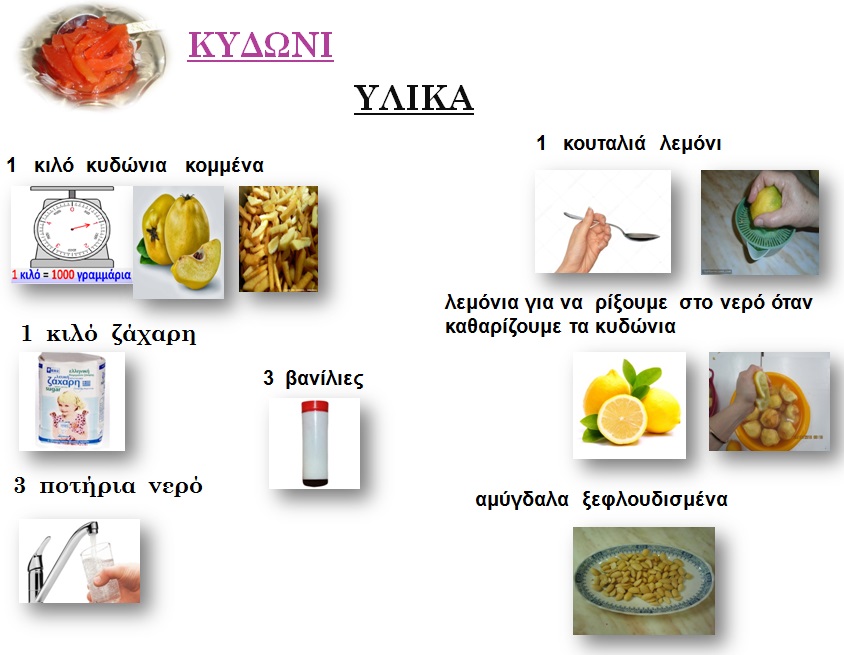 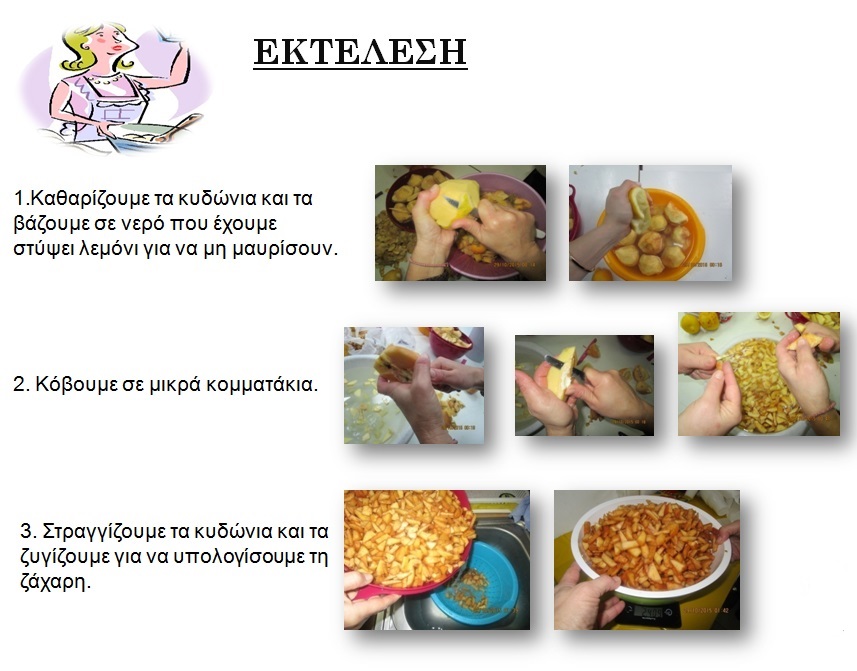 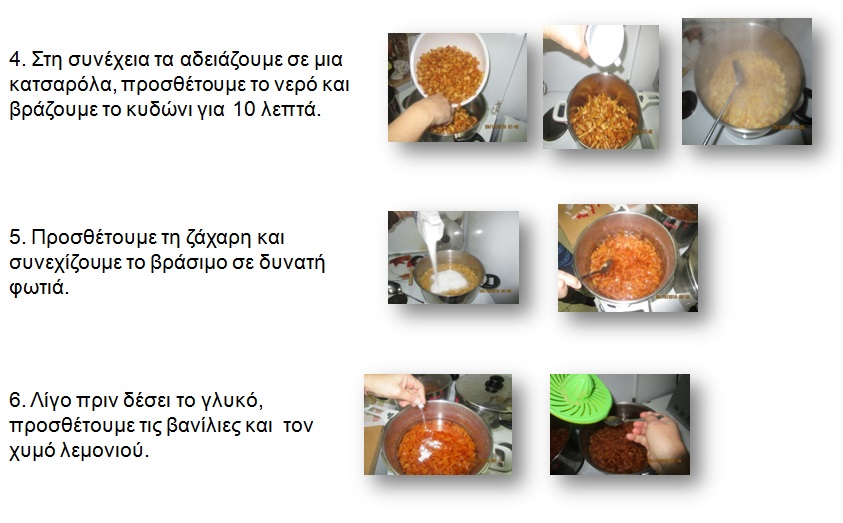 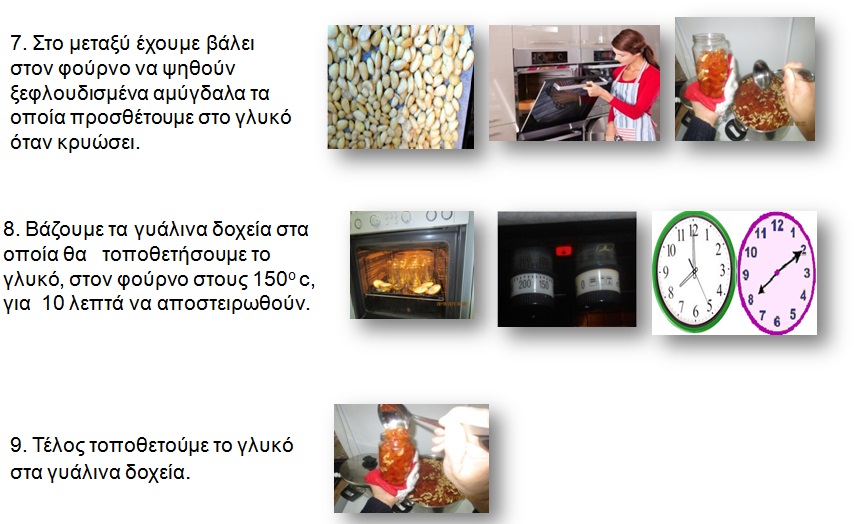 ΜΕ ΑΝΤΙΣΤΟΙΧΟ ΤΡΟΠΟ ΠΑΡΑΣΚΕΥΑΣΤΗΚΑΝ ΓΛΥΚΑ ΤΟΥ ΚΟΥΤΑΛΙΟΥ….
Για την διακόσμηση των συσκευασιών των προϊόντων καταλυτική ήταν η συμβολή του προσωπικού του εργαστηρίου καλλιτεχνικών.
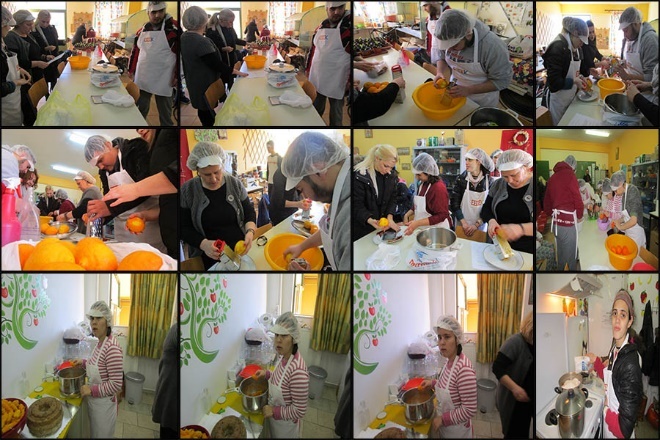 ΜΑΡΜΕΛΑΔΑ
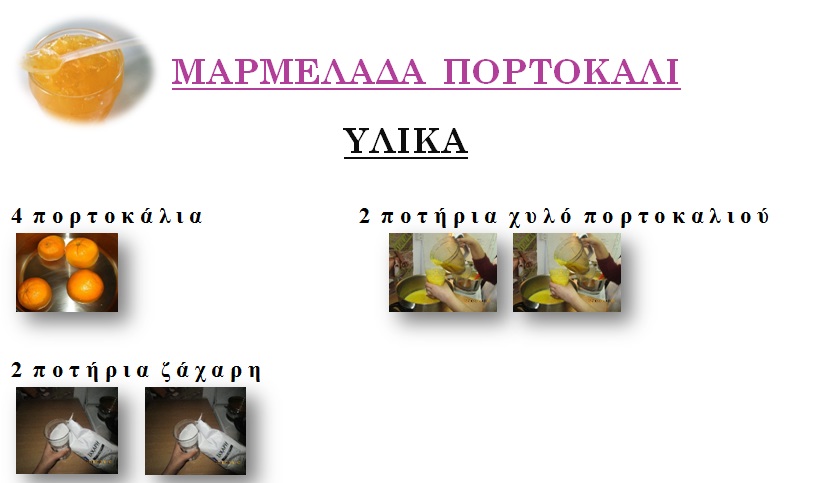 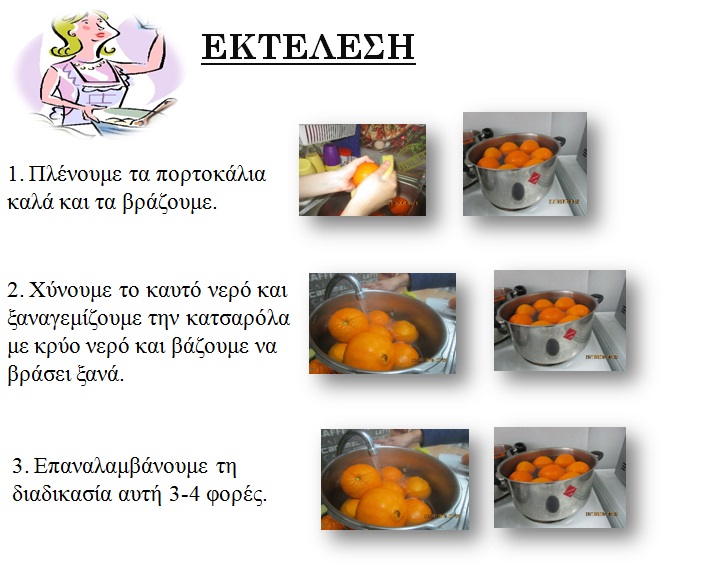 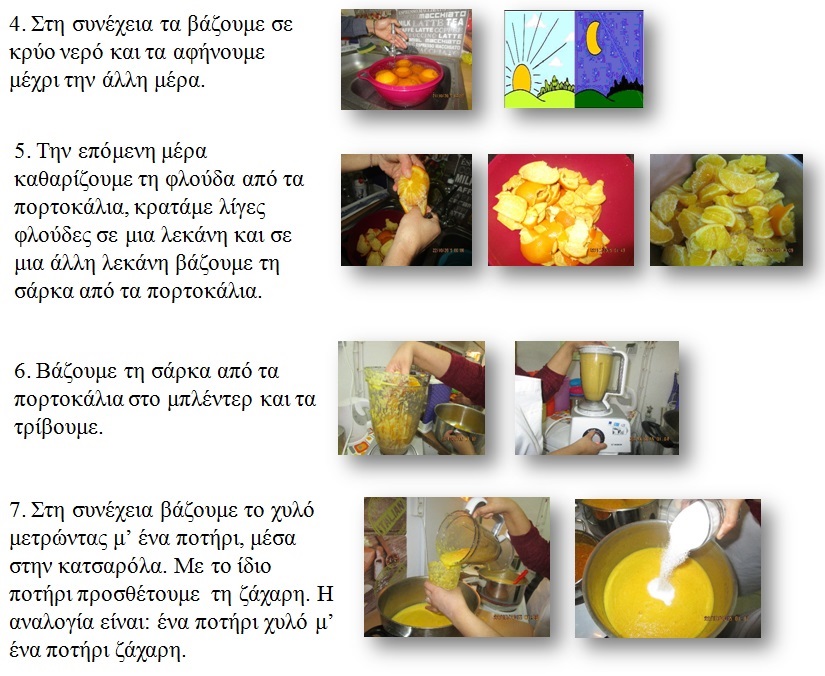 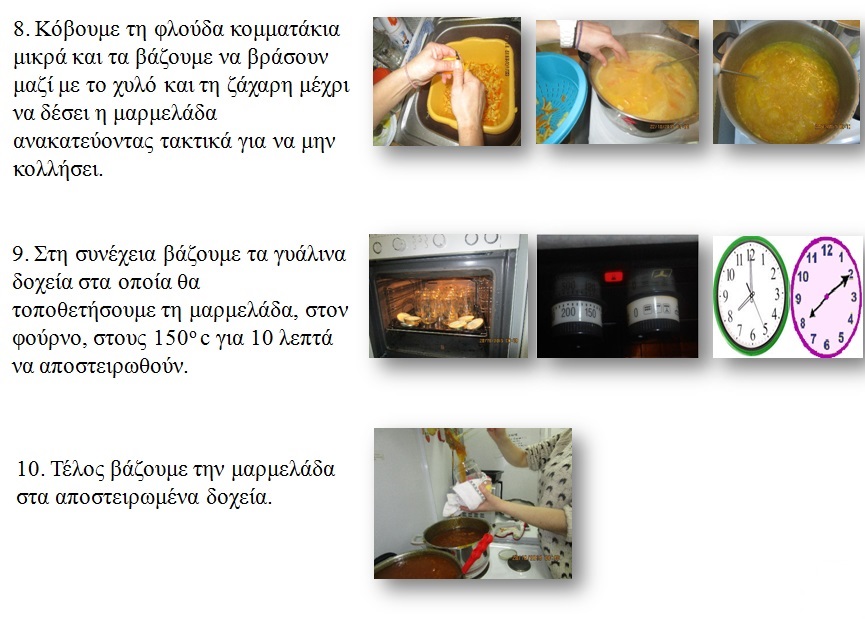 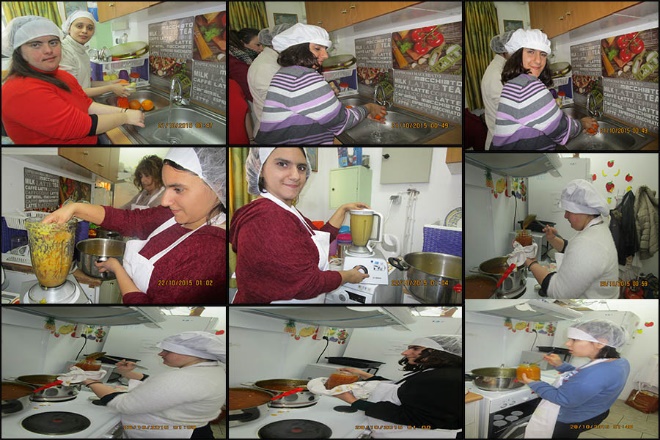 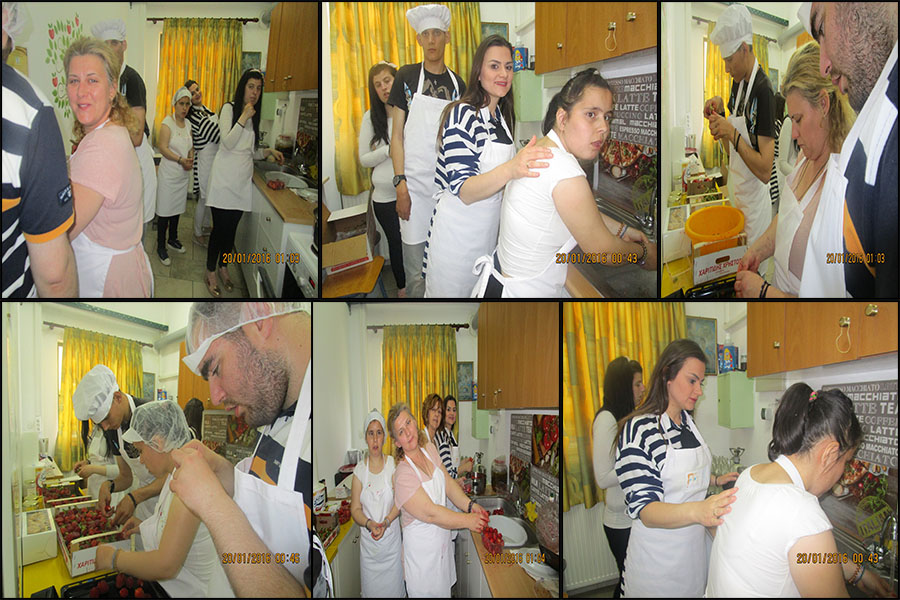 ΕΚΠΑΙΔΕΥΣΗ
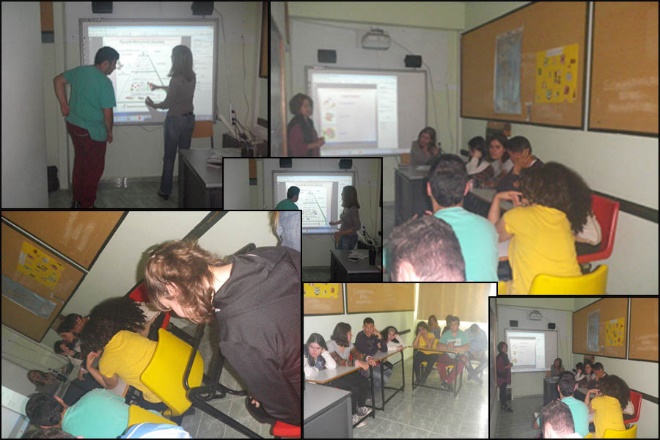 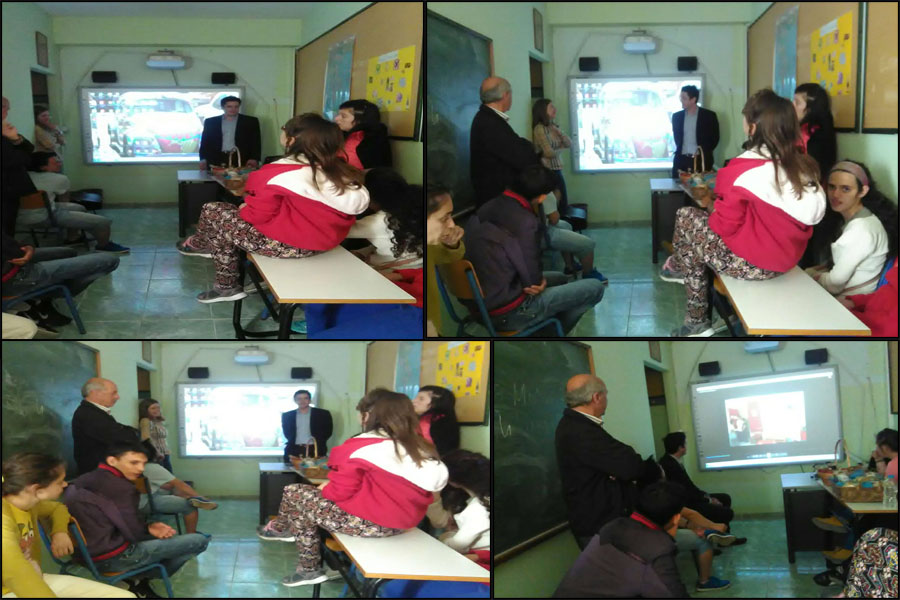 ΑΦΙΣΑ ΠΑΡΟΥΣΙΑΣΗΣ ΠΡΟΪΟΝΤΩΝ
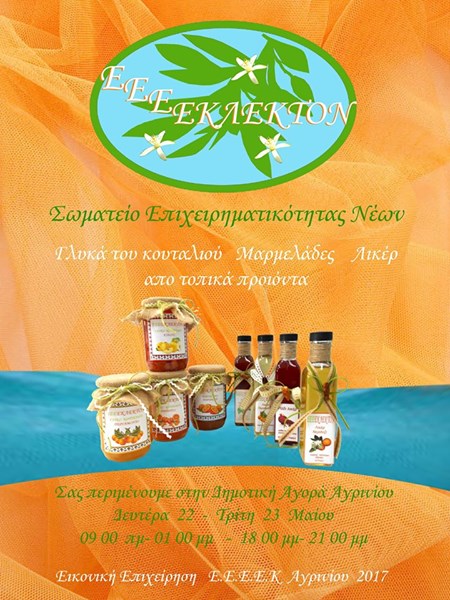 ΨΗΦΙΑΚΟ ΒΙΒΛΙΟ
ΔΗΜΙΟΥΡΓΙΑ ΕΙΚΟΝΟΓΡΑΦΗΜΕΝΟΥ ΒΙΒΛΙΟΥ ΓΙΑ ΠΑΙΔΙΑ ΜΕ ΑΝΑΓΝΩΣΤΙΚΕΣ ΔΥΣΚΟΛΙΕΣ
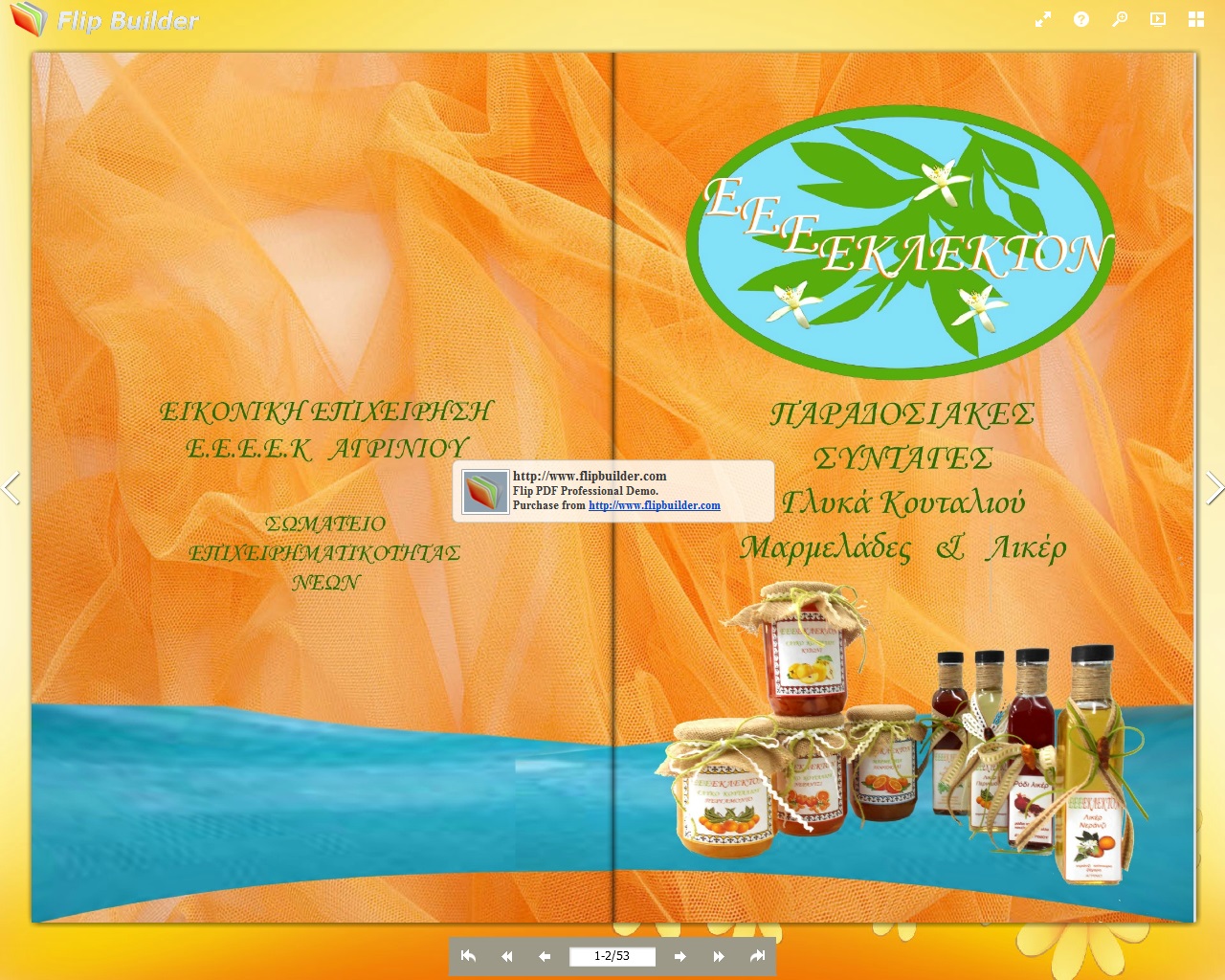 ΔΙΑΦΗΜΙΣΤΙΚΟ ΣΠΟΤ
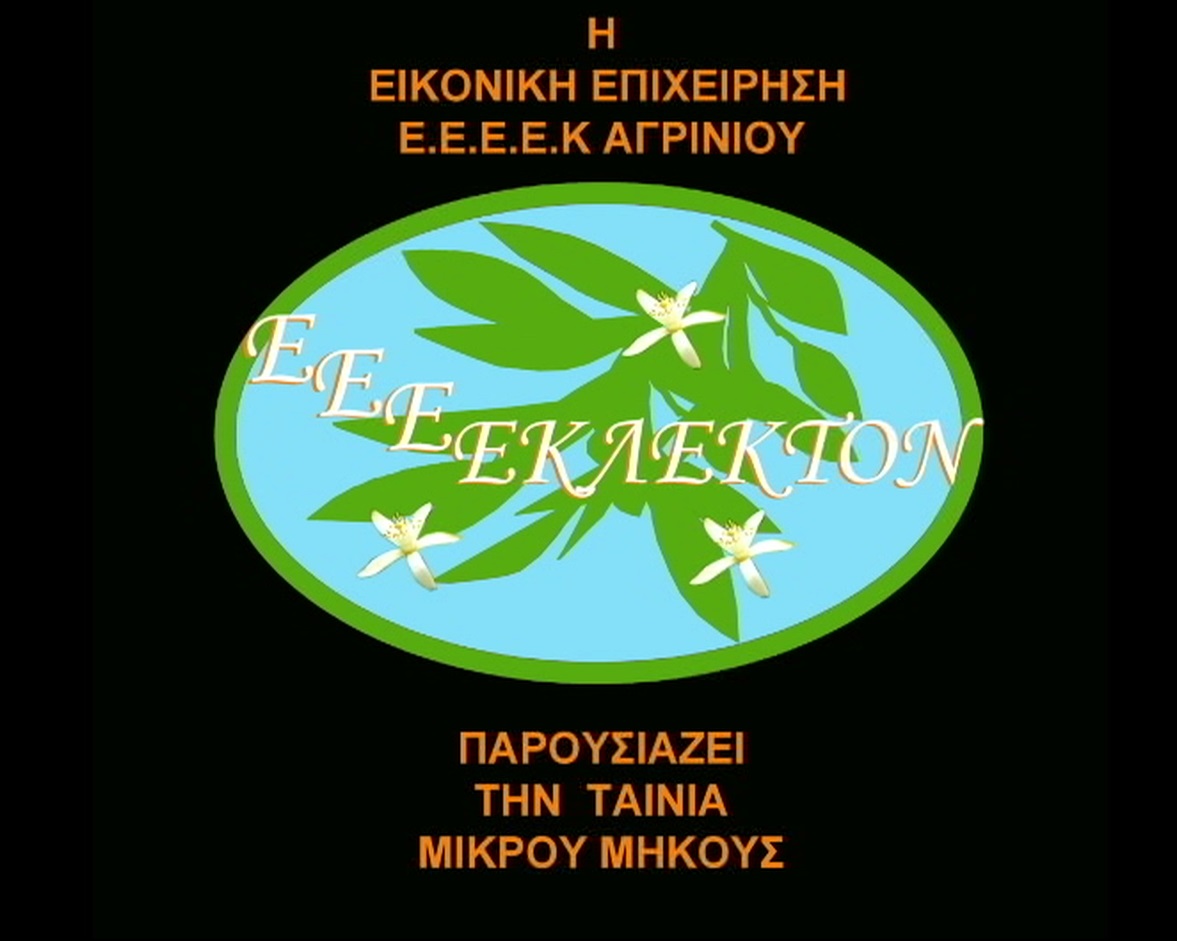 ΣΤΑΔΙΑ ΣΧΗΜΑΤΙΣΜΟΥ ΕΠΙΧΕΙΡΗΣΗΣ
8ο ΣΤΑΔΙΟ 
ΔΗΜΙΟΥΡΓΙΑ ΔΕΛΤΙΟΥ ΤΥΠΟΥ ΓΙΑ ΤΗΝ ΕΚΘΕΣΗ
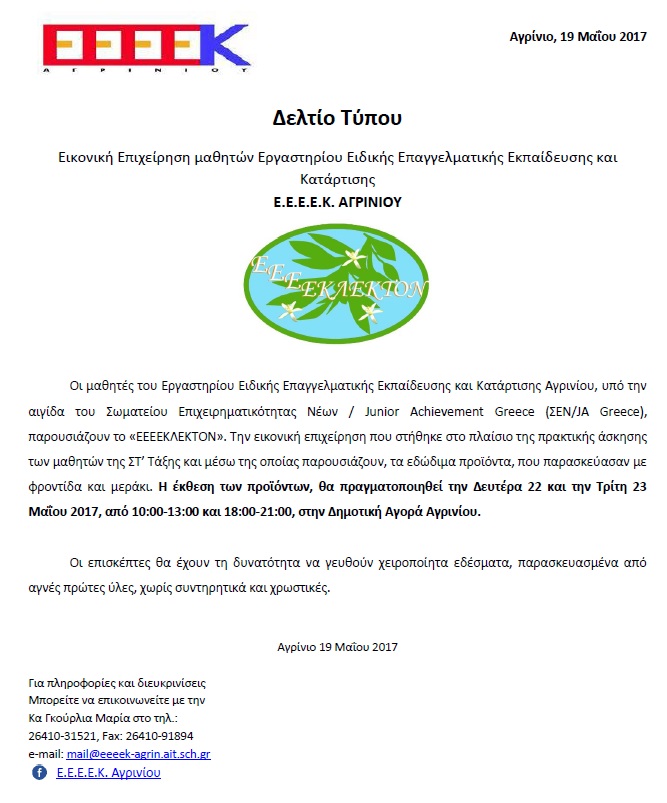 ΣΤΑΔΙΑ ΣΧΗΜΑΤΙΣΜΟΥ ΕΠΙΧΕΙΡΗΣΗΣ
9ο ΣΤΑΔΙΟ 
ΠΑΡΟΥΣΙΑΣΗ - ΕΚΘΕΣΗ
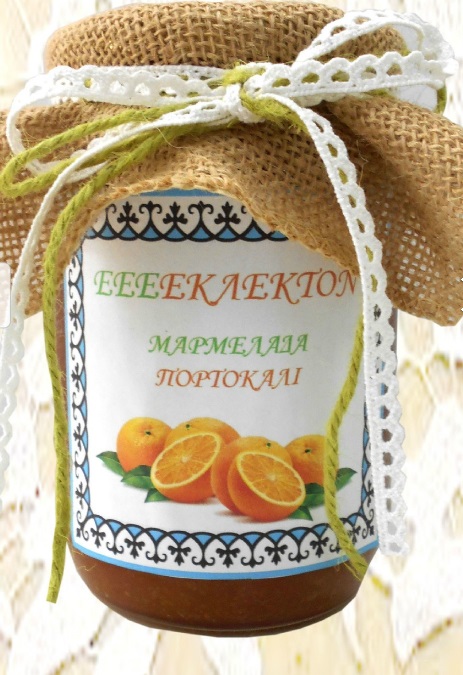 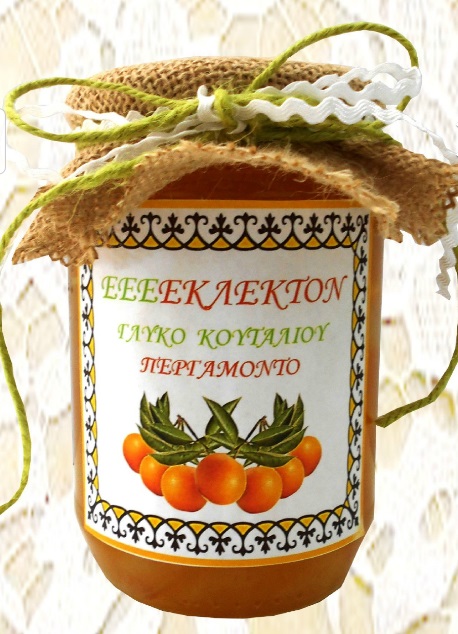 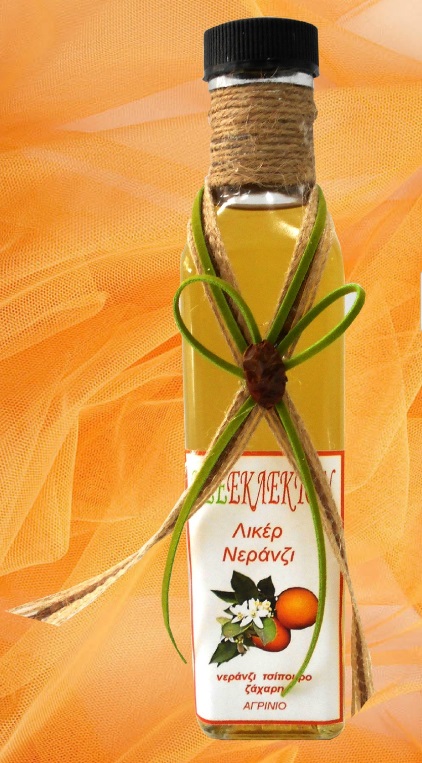 ΣΤΑΔΙΑ ΣΧΗΜΑΤΙΣΜΟΥ ΕΠΙΧΕΙΡΗΣΗΣ
9ο ΣΤΑΔΙΟ 
ΠΑΡΟΥΣΙΑΣΗ - ΕΚΘΕΣΗ
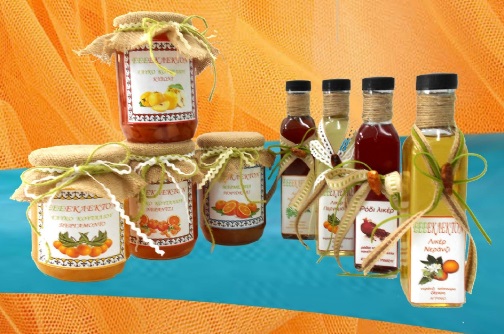 ΣΤΑΔΙΑ ΣΧΗΜΑΤΙΣΜΟΥ ΕΠΙΧΕΙΡΗΣΗΣ
9ο ΣΤΑΔΙΟ 
ΠΑΡΟΥΣΙΑΣΗ - ΕΚΘΕΣΗ
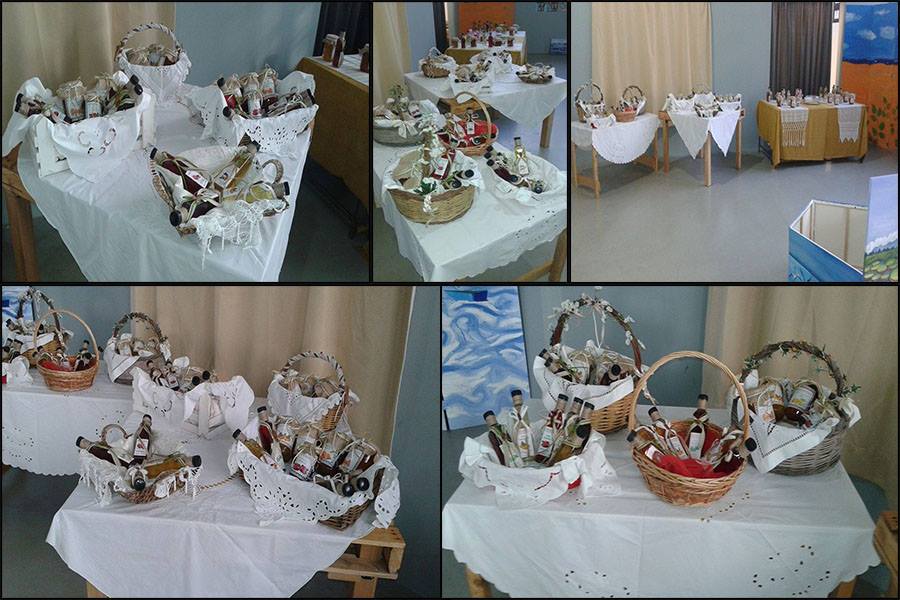 ΣΤΑΔΙΑ ΣΧΗΜΑΤΙΣΜΟΥ ΕΠΙΧΕΙΡΗΣΗΣ
9ο ΣΤΑΔΙΟ 
ΠΑΡΟΥΣΙΑΣΗ - ΕΚΘΕΣΗ
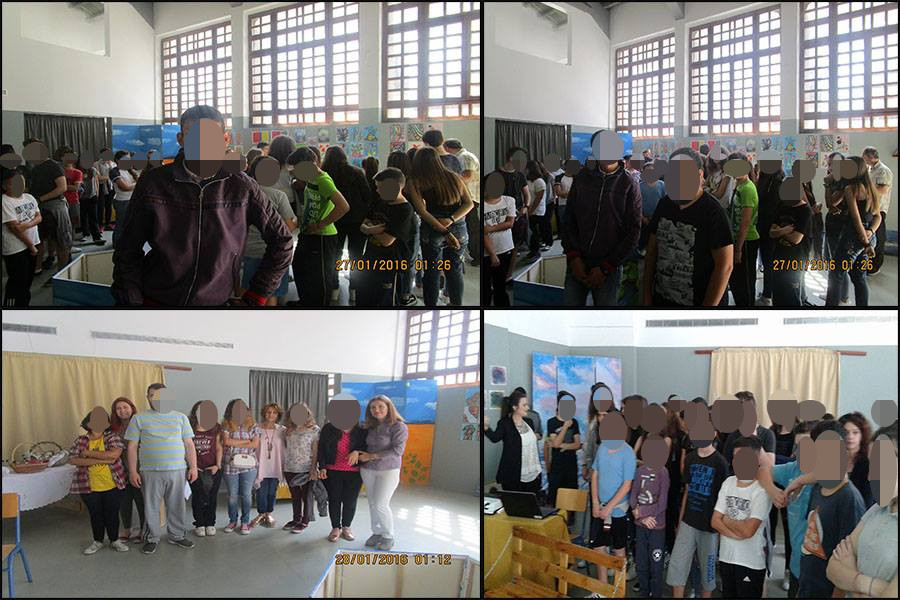 ΒΕΒΑΙΩΣΕΙΣ ΣΥΜΜΕΤΟΧΗΣ
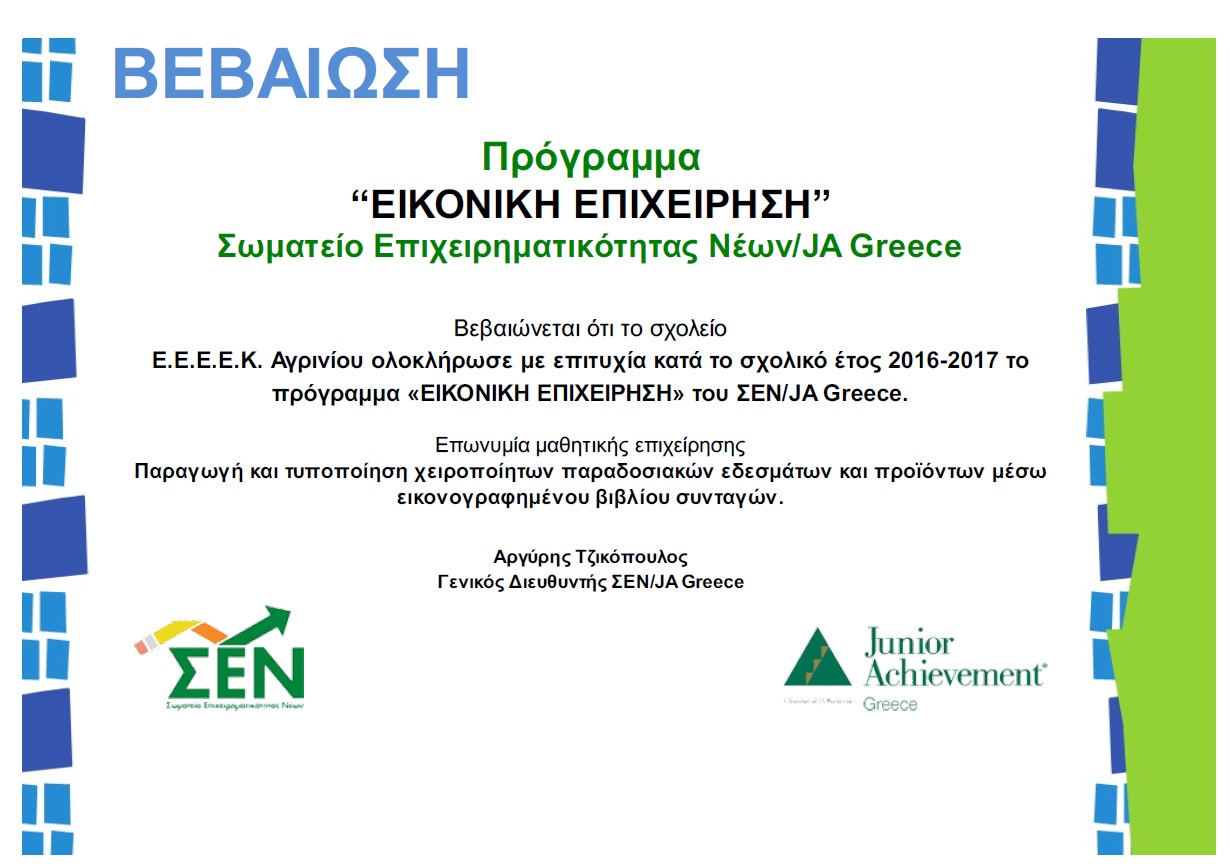 ΕΥΧΑΡΙΣΤΙΕΣ
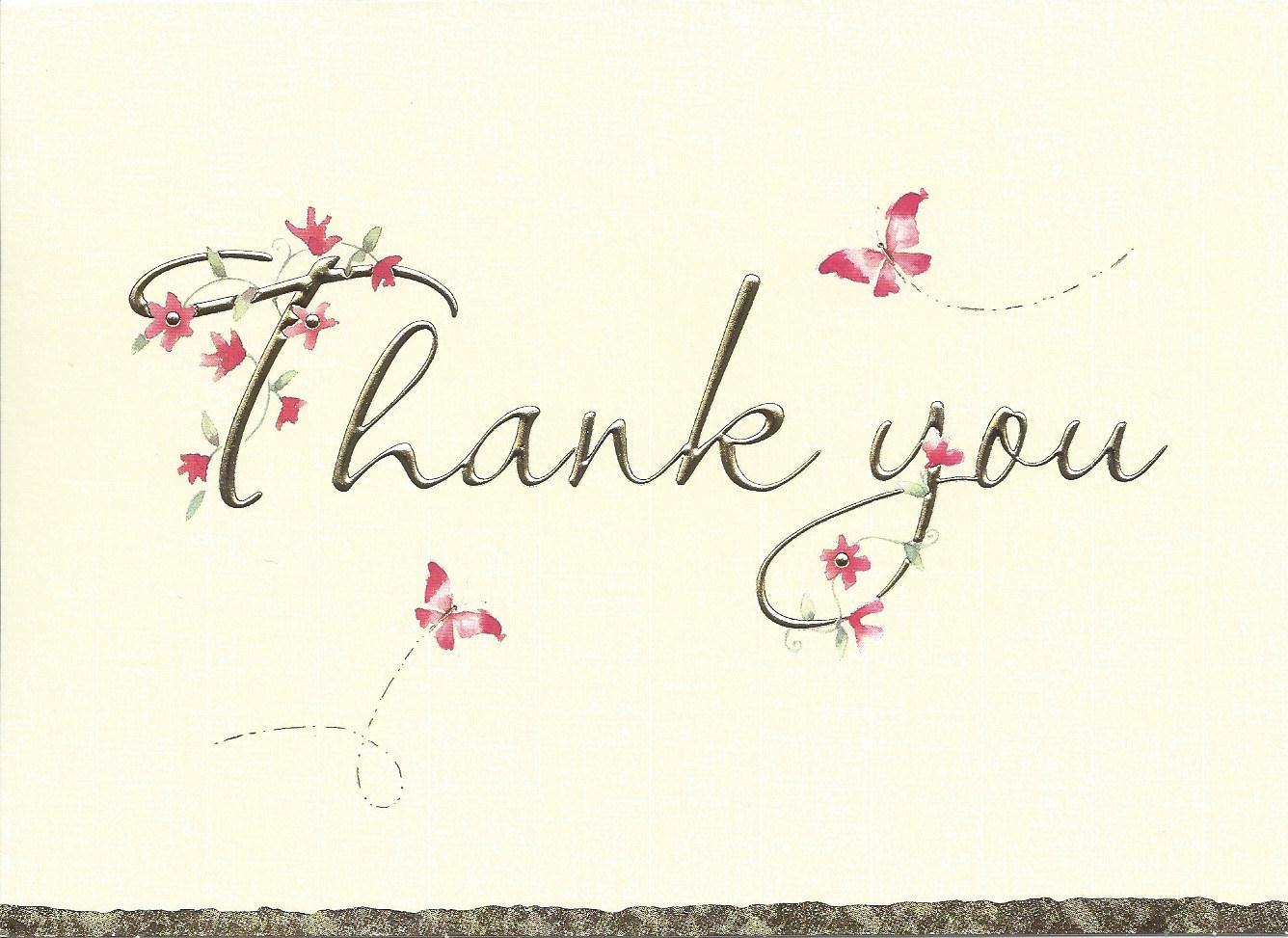 Ευχαριστούμε!